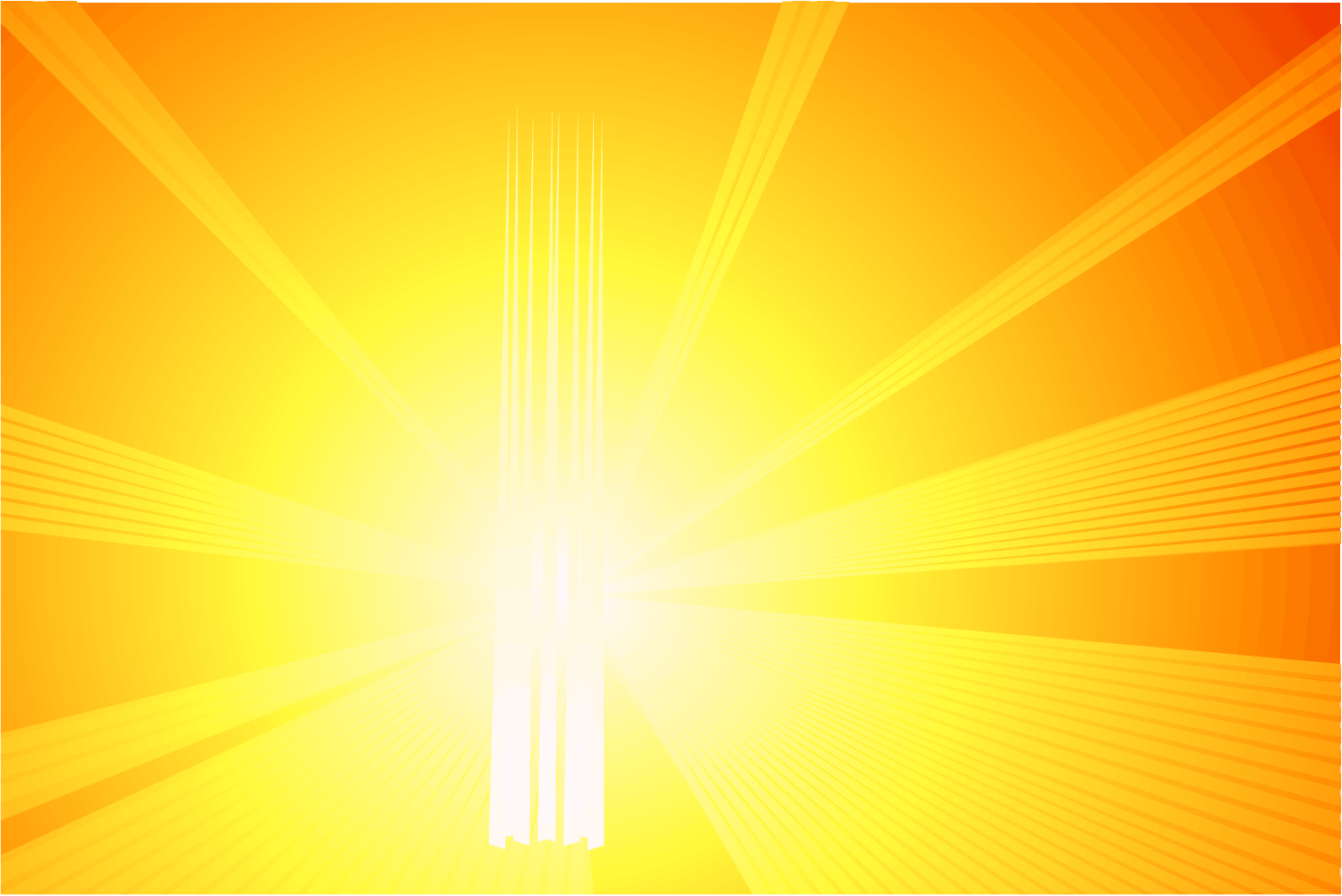 The Death of Christ…and What is Means for Us
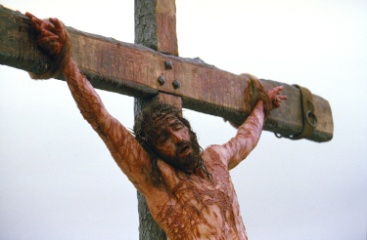 Church of Christ at Medina
September 11th, 2016
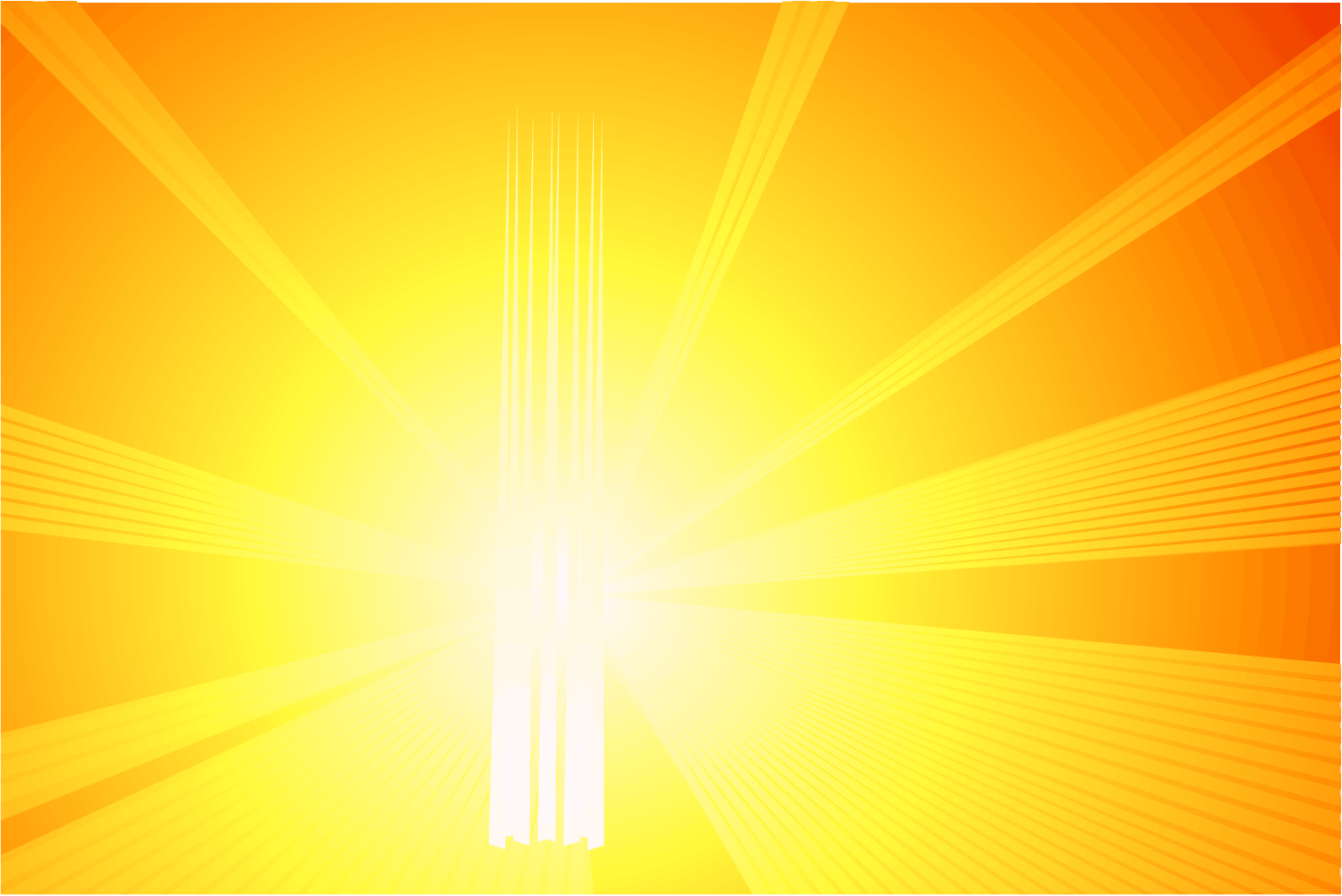 Jesus died to forgive us.
“Now as they were eating, Jesus took bread, and after blessing it broke it  and gave it to the disciples, and said, “Take, eat; this is My body.” And He took a cup, and when He had given thanks He gave it to them, saying, “Drink of it, all of you, for this is My blood of the covenant, which is poured out for many for the forgiveness of sins.”
Matthew 26:26-28, ESV
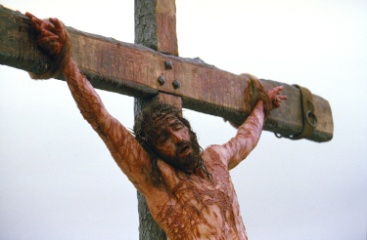 Jesus is our Passover Lamb!
Heb 9:22 …without the shedding of blood there can be no forgiveness
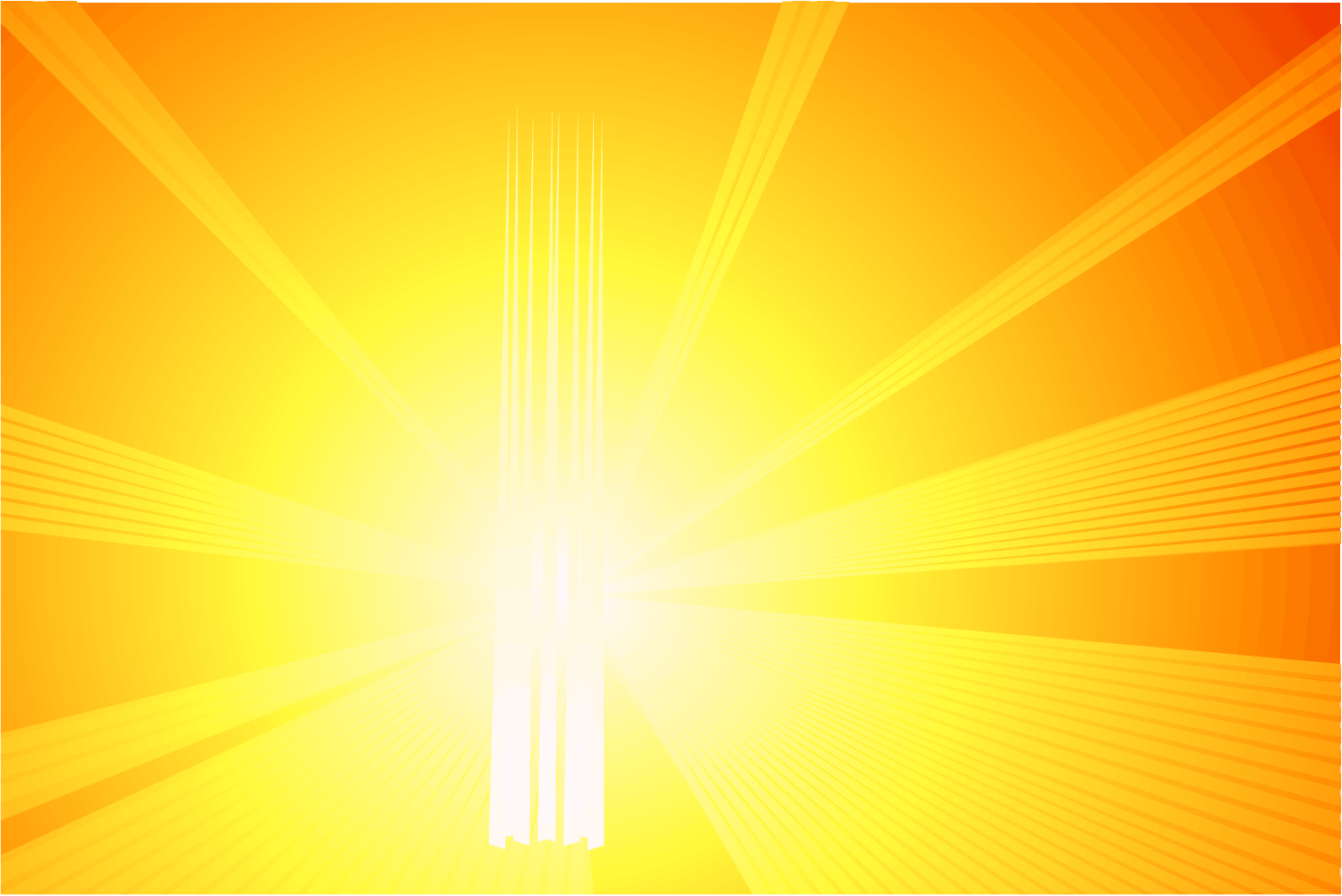 Jesus died to forgive us.
“For this is the covenant that I will make with the house of Israel after those days, declares the Lord: I will put my laws into their minds, and write them on their hearts, and I will be their God, and they shall be my people. And they shall not teach, each one his neighbor and each one his brother, saying, ‘Know the Lord,’ for they shall all know me, from the least of them to the greatest. For I will be merciful toward their iniquities, and I will remember their sins no more.” In speaking of a new covenant, he makes the first one obsolete. And what is becoming obsolete and growing old is ready to vanish away.” 
Hebrews 8:10-13, ESV
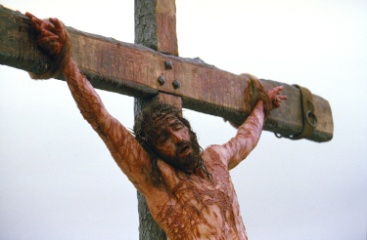 Complete Forgiveness!
Heb 9:22 …without the shedding of blood there can be no forgiveness
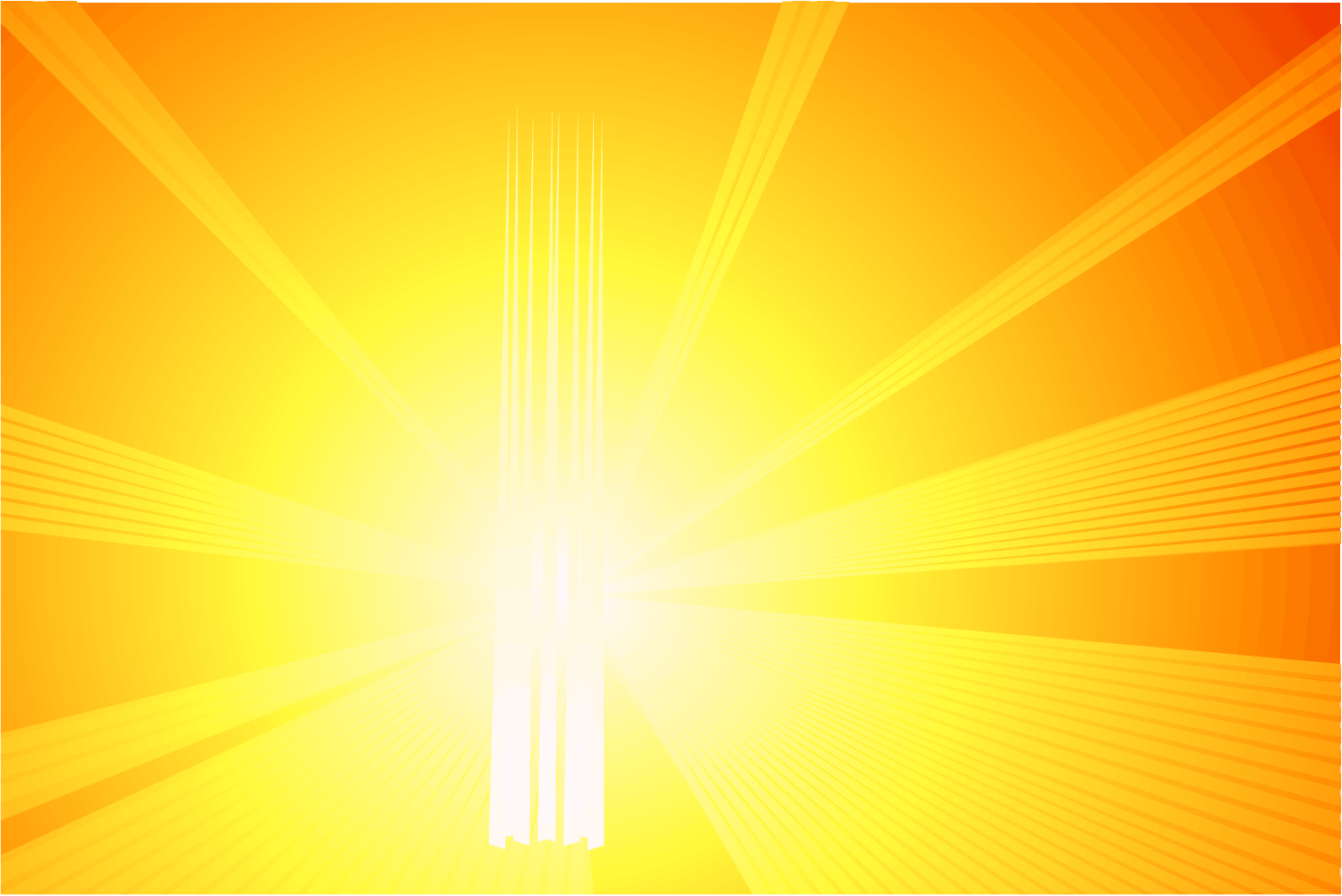 Jesus died to forgive us.
“And Jesus answered them, “The hour has come for the Son of Man to be glorified. Truly, truly, I say to you, unless a grain of wheat falls into the earth and dies, it remains alone; but if it dies, it bears much fruit. Whoever loves his life loses it, and whoever hates his life in this world will keep it for eternal life. If anyone serves me, he must follow me; and where I am, there will my servant be also. If anyone serves me, the Father will honor him. The Son of Man Must Be Lifted Up “Now is my soul troubled. And what shall I say? ‘Father, save me from this hour’? But for this purpose I have come to this hour.”
John 12:23-27, ESV
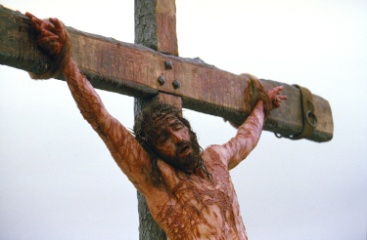 Jesus knew the purpose of His coming!
Matthew 16:21-23
Matthew 20:17-19
John 3:14-16
Heb 9:22 …without the shedding of blood there can be no forgiveness
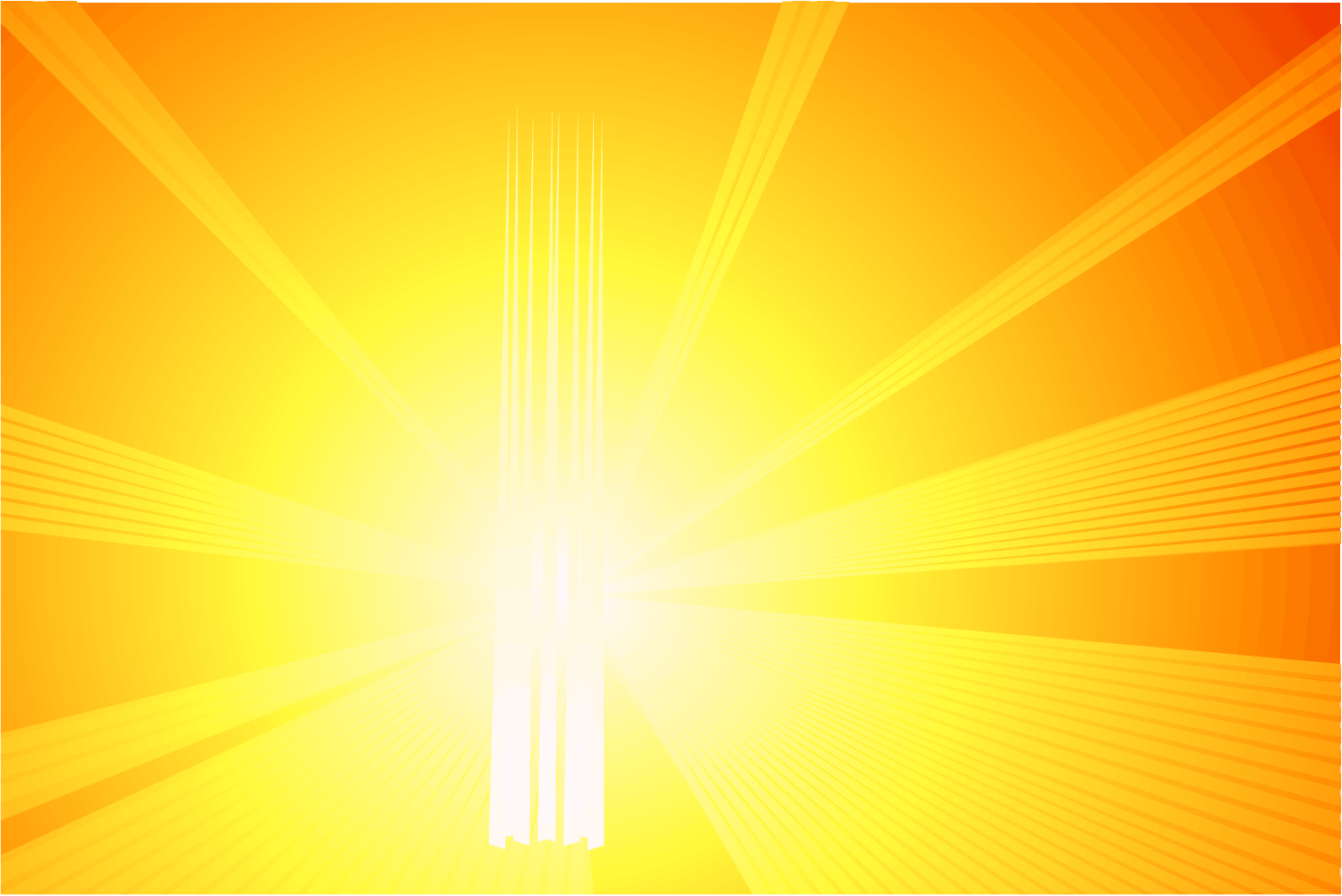 Jesus died to forgive us.
“Blessed be the God and Father of our Lord Jesus Christ, who has blessed us in Christ with every spiritual blessing in the heavenly places, even as he chose us in him before the foundation of the world, that we should be holy and blameless before him. In love he predestined us for adoption to himself as sons through Jesus Christ, according to the purpose of his will, to the praise of his glorious grace, with which he has blessed us in the Beloved. In him we have redemption through his blood, the forgiveness of our trespasses, according to the riches of his grace, which he lavished upon us, in all wisdom and insight making known to us the mystery of his will, according to his purpose, which he set forth in Christ as a plan for the fullness of time, to unite all things in him, things in heaven and things on earth. “
Ephesians 1:3-10, ESV
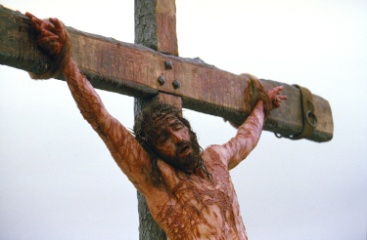 God planned and sent Jesus for this purpose!
Heb 9:22 …without the shedding of blood there can be no forgiveness
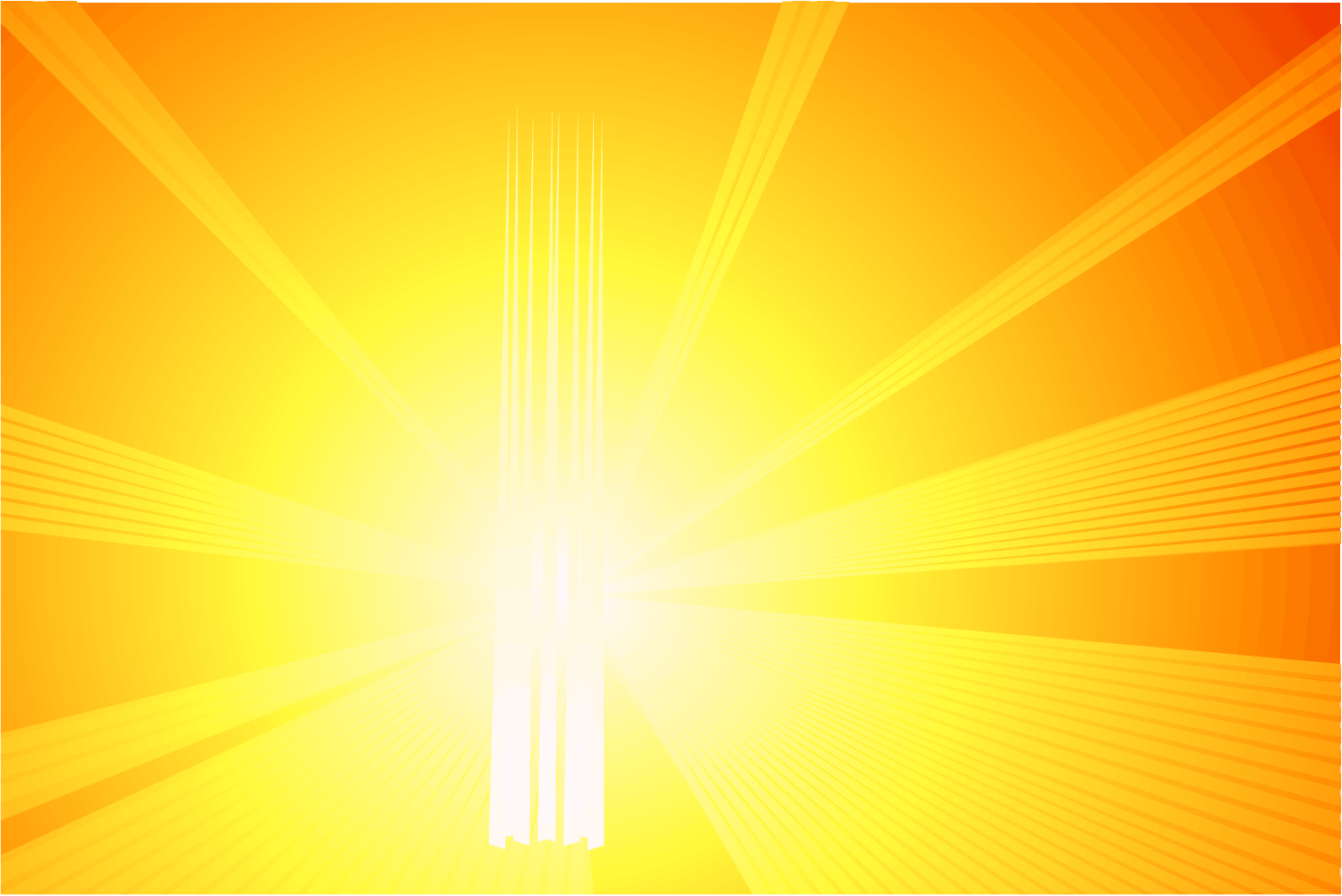 Jesus died to forgive us.
“But when Christ appeared as a high priest of the good things that have come, then through the greater and more perfect tent (not made with hands, that is, not of this creation) he entered once for all into the holy places, not by means of the blood of goats and calves but by means of his own blood, thus securing an eternal redemption. For if the blood of goats and bulls, and the sprinkling of defiled persons with the ashes of a heifer, sanctify for the purification of the flesh, how much more will the blood of Christ, who through the eternal Spirit offered himself without blemish to God, purify our conscience from dead works to serve the living God.”
Hebrews 9:11-14, ESV
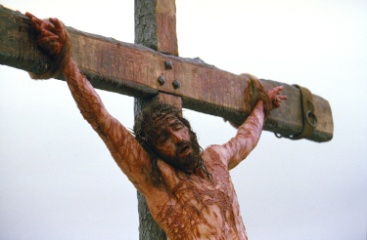 Jesus blood provided this forgiveness, as nothing else could!
Heb 9:22 …without the shedding of blood there can be no forgiveness
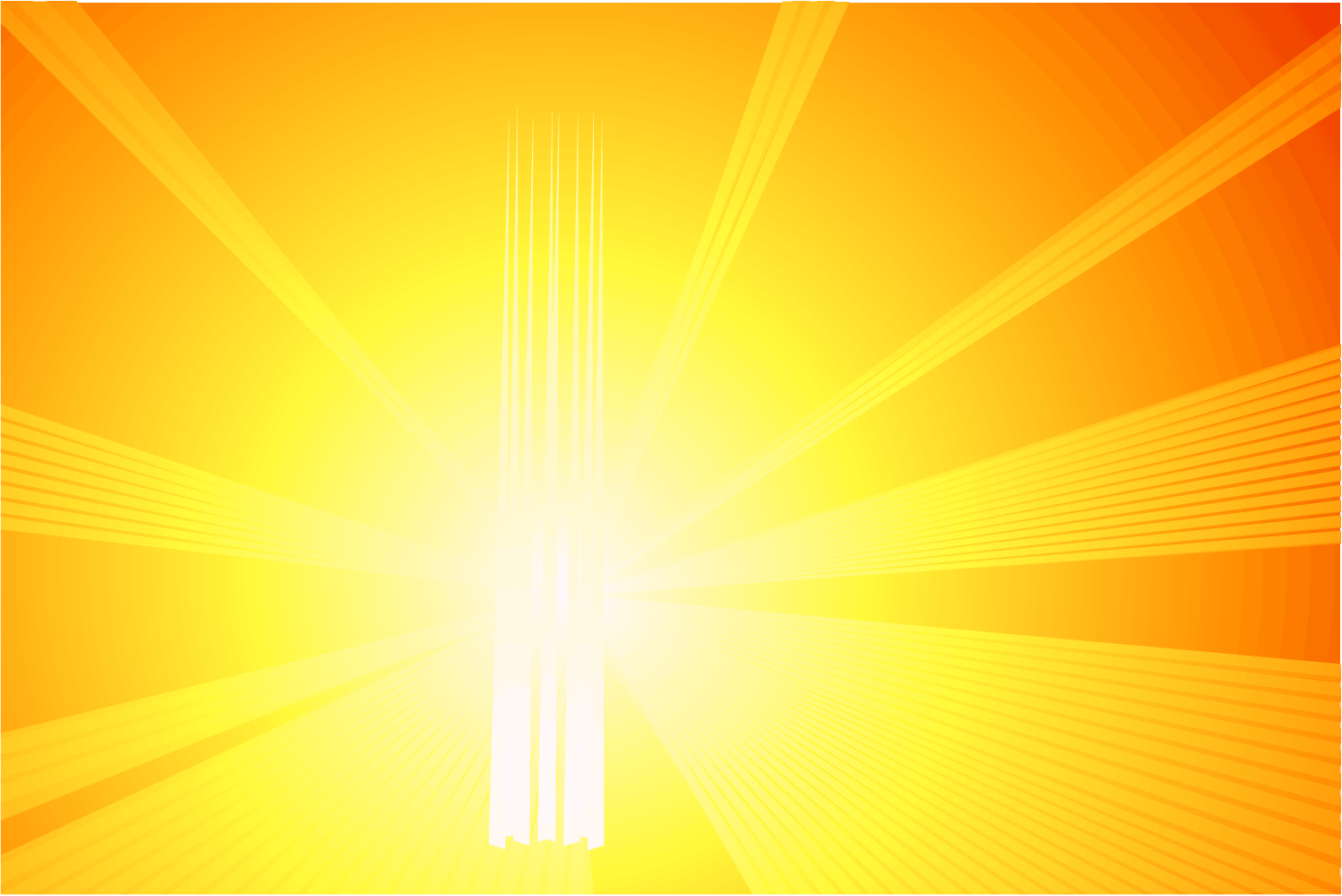 Jesus died to forgive us.
“And Peter said to them, ‘Repent and be baptized every one of you in the name of Jesus Christ for the forgiveness of your sins, and you will receive the gift of the Holy Spirit.’”
Acts 2:38, ESV

“But if we walk in the light, as he is in the light, we have fellowship with one another, and the blood of Jesus his Son cleanses us from all sin.  If we say we have not sin, we deceive ourselves, and the truth is not in us.  If we confess our sins, he is faithful and just to forgive us our sins and to cleanse us from all unrighteousness.”
1 John 1:7-9, ESV
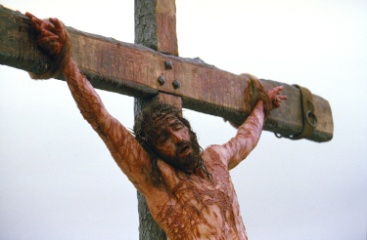 When do we receive this forgiveness?
Heb 9:22 …without the shedding of blood there can be no forgiveness
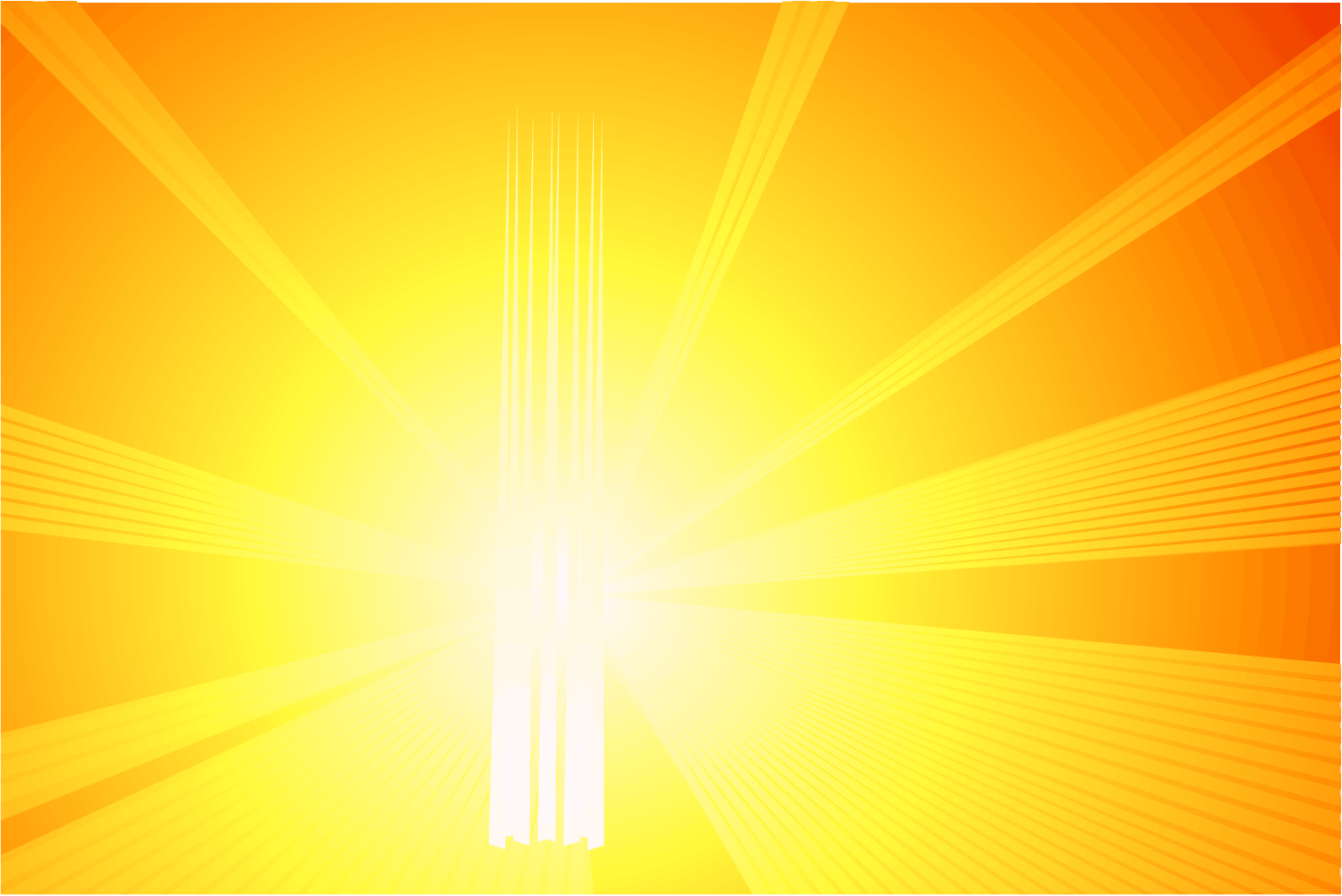 Jesus died to transform us.
“I appeal to you therefore, brothers, by the mercies of God, to present your bodies as a living sacrifice, holy and acceptable to God, which is your spiritual worship. Do not be conformed to this world, but be transformed by the renewal of your mind, that by testing you may discern what is the will of God, what is good and acceptable and perfect.”
Romans 12:1-2, ESV
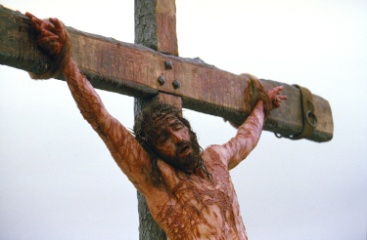 Transformed?
“To change into another form…”
Transformation is spiritually and mentally, in attitude and action
Heb 9:22 …without the shedding of blood there can be no forgiveness
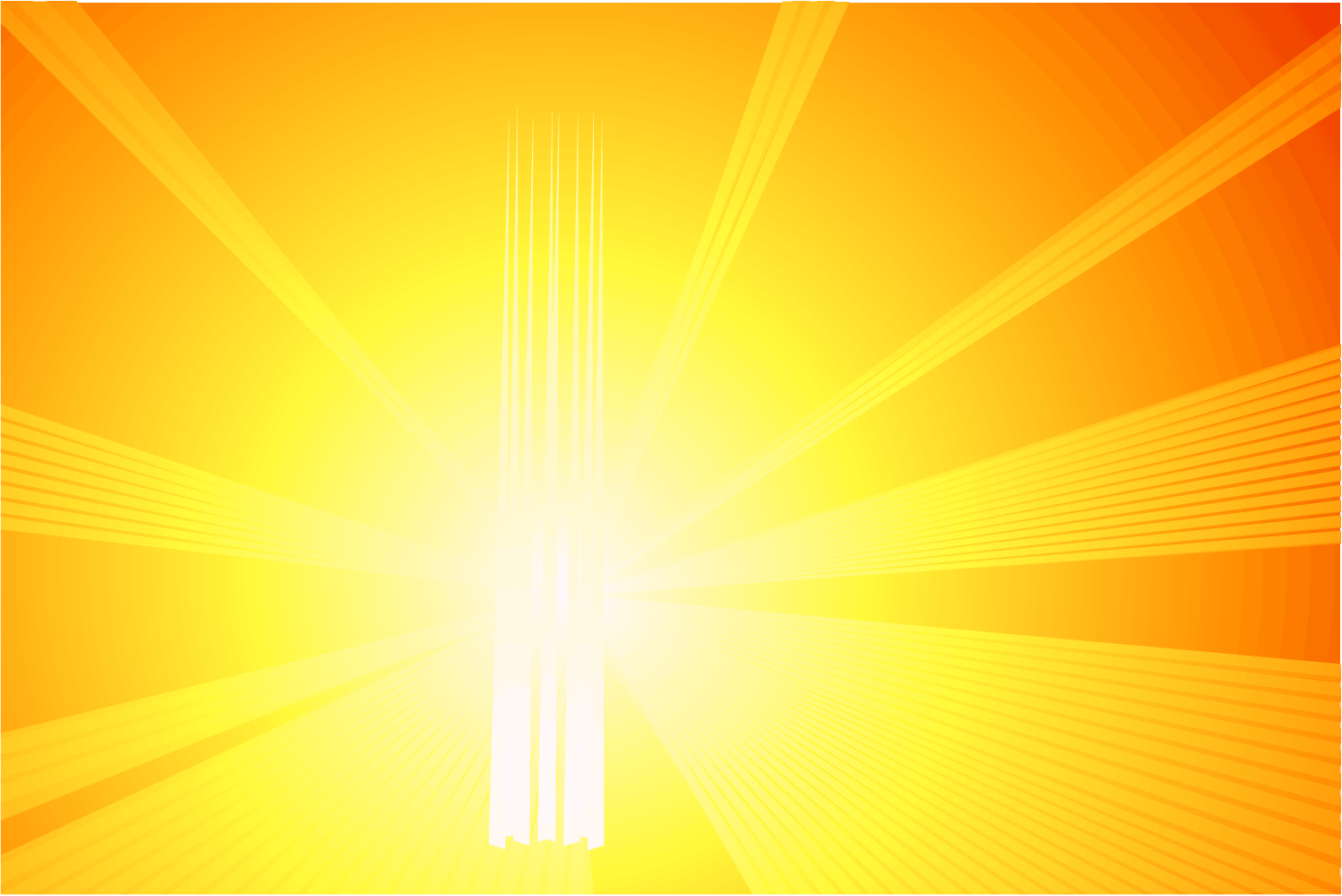 Jesus died to transform us.
“If then you have been raised with Christ, seek the things that are above, where Christ is, seated at the right hand of God. Set your minds on things that are above, not on things that are on earth. For you have died, and your life is hidden with Christ in God. When Christ who is your life appears, then you also will appear with him in glory. Put to death therefore what is earthly in you: sexual immorality, impurity, passion, evil desire, and covetousness, which is idolatry. On account of these the wrath of God is coming. In these you too once walked, when you were living in them. But now you must put them all away: anger, wrath, malice, slander, and obscene talk from your mouth. Do not lie to one another, seeing that you have put off the old self with its practices and have put on the new self, which is being renewed in knowledge after the image of its creator.”
Colossians 3:1-10, ESV
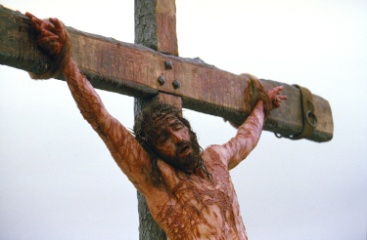 New Man
New in relationship
New in purpose
New in knowledge
Heb 9:22 …without the shedding of blood there can be no forgiveness
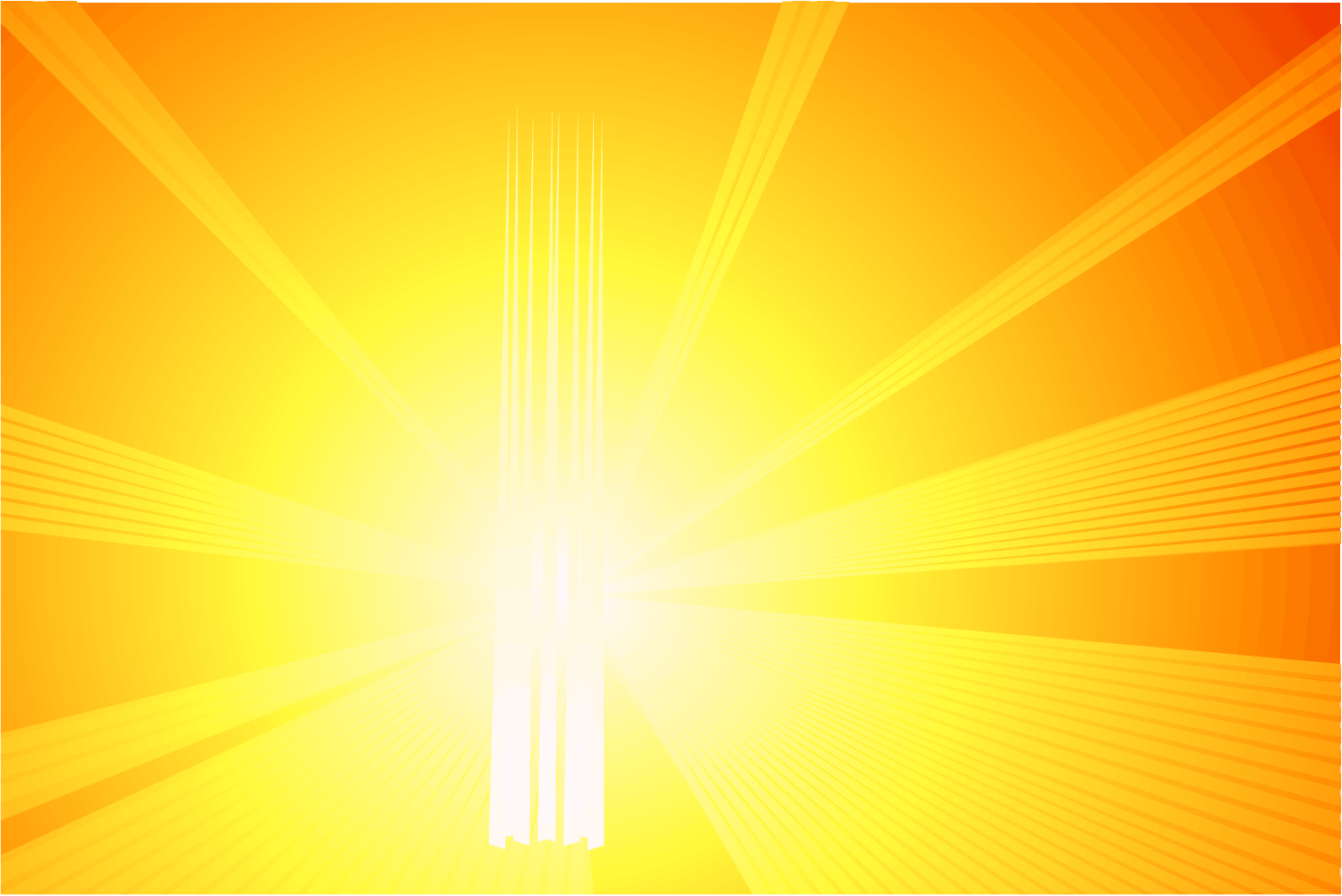 Jesus died to show the way.
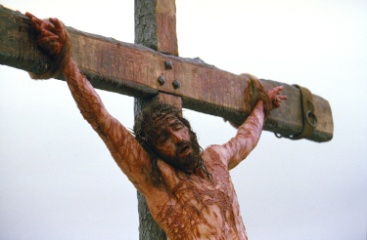 But in fact Christ has been raised from the dead, the firstfruits of those who have fallen asleep. For as by a man came death, by a man has come also the resurrection of the dead. For as in Adam all die, so also in Christ shall all be made alive. But each in his own order: Christ the firstfruits, then at his coming those who belong to Christ.
1 Corinthians 15:20-23 ESV
Firstfruits
Offering firstfruits was a guarantee of the rest of the crop
Heb 9:22 …without the shedding of blood there can be no forgiveness
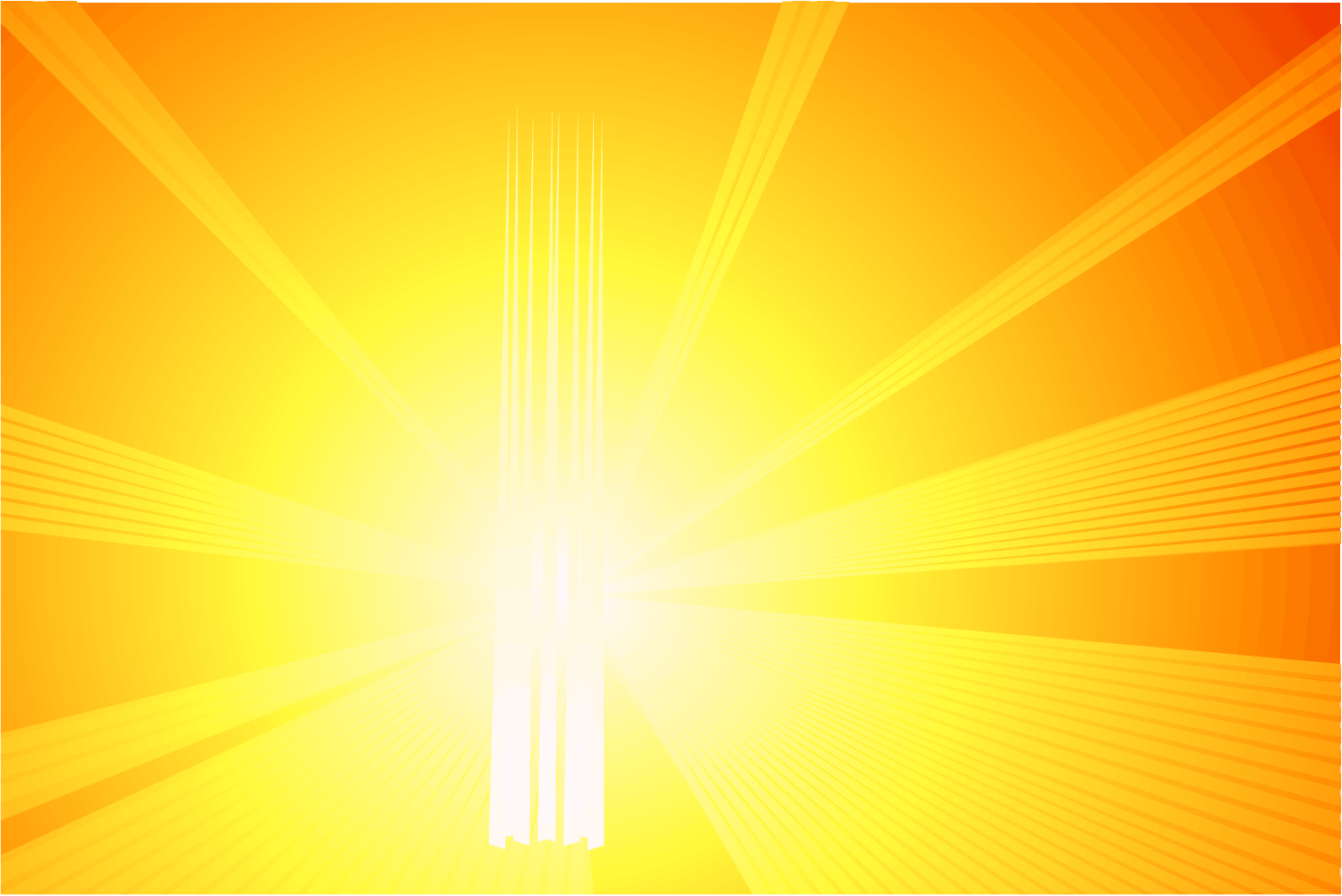 Jesus died to show the way.
“I tell you this, brothers: flesh and blood cannot inherit the kingdom of God, nor does the perishable inherit the imperishable. Behold! I tell you a mystery. We shall not all sleep, but we shall all be changed, in a moment, in the twinkling of an eye, at the last trumpet. For the trumpet will sound, and the dead will be raised imperishable, and we shall be changed. For this perishable body must put on the imperishable, and this mortal body must put on immortality. When the perishable puts on the imperishable, and the mortal puts on immortality, then shall come to pass the saying that is written: “Death is swallowed up in victory.” “O death, where is your victory? O death, where is your sting?” The sting of death is sin, and the power of sin is the law. But thanks be to God, who gives us the victory through our Lord Jesus Christ.”
 1 Corinthians 15:50-57 ESV
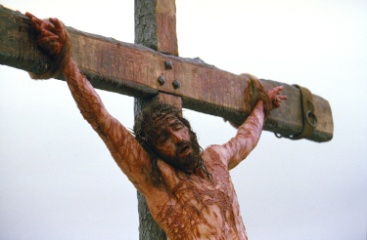 Victory in Jesus!
Heb 9:22 …without the shedding of blood there can be no forgiveness
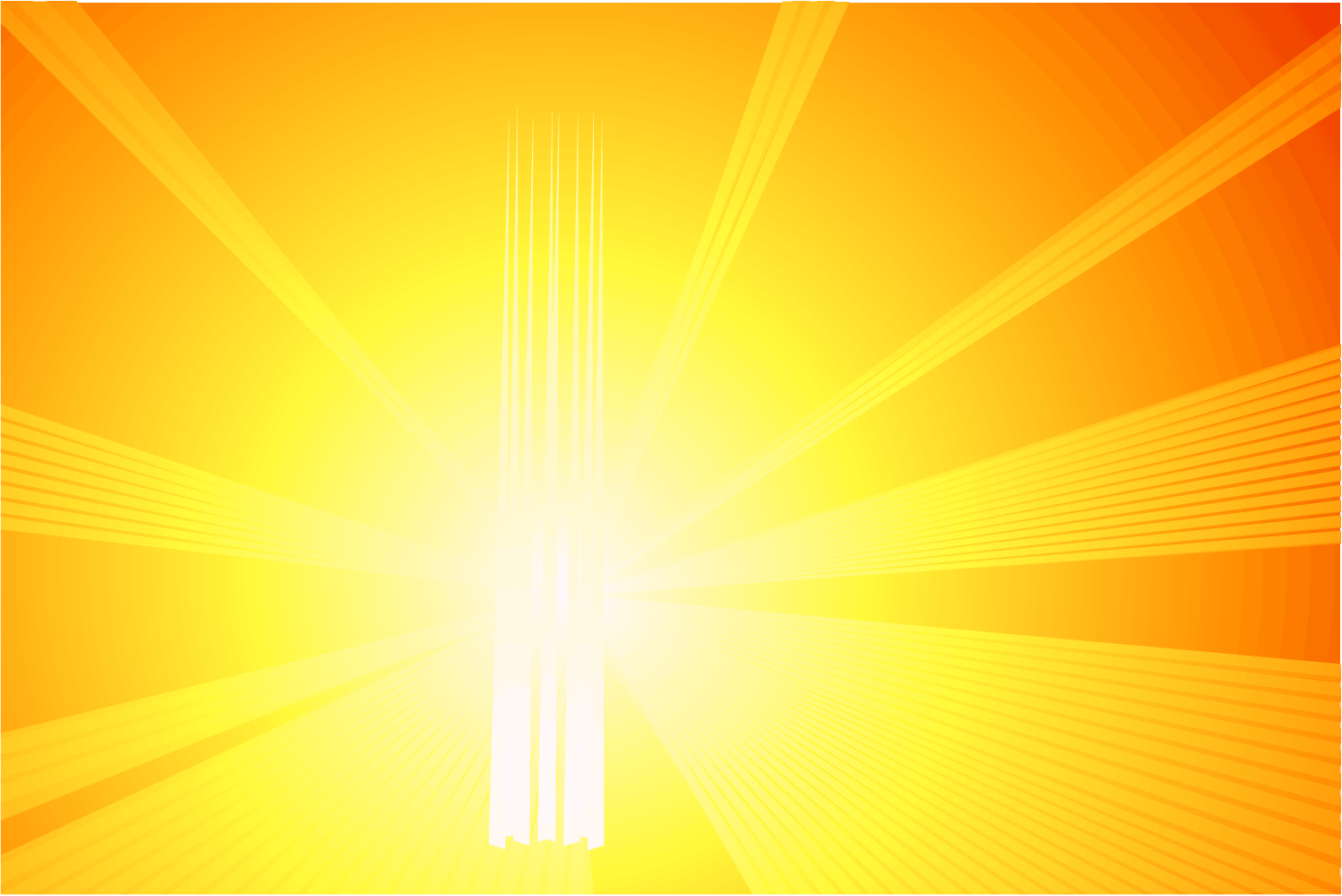 Jesus died to show the way.
“Let not your hearts be troubled. Believe in God; believe also in me. In my Father's house are many rooms. If it were not so, would I have told you that I go to prepare a place for you? And if I go and prepare a place for you, I will come again and will take you to myself, that where I am you may be also. And you know the way to where I am going.”
John 14:1-4, ESV
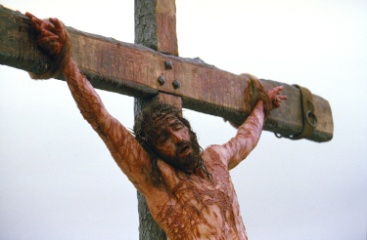 The Way to God
Heaven is a prepared place.  (Matt. 25:34)
The only way to God is through the victory over death that Jesus provides.  (John 14:6)
Heb 9:22 …without the shedding of blood there can be no forgiveness
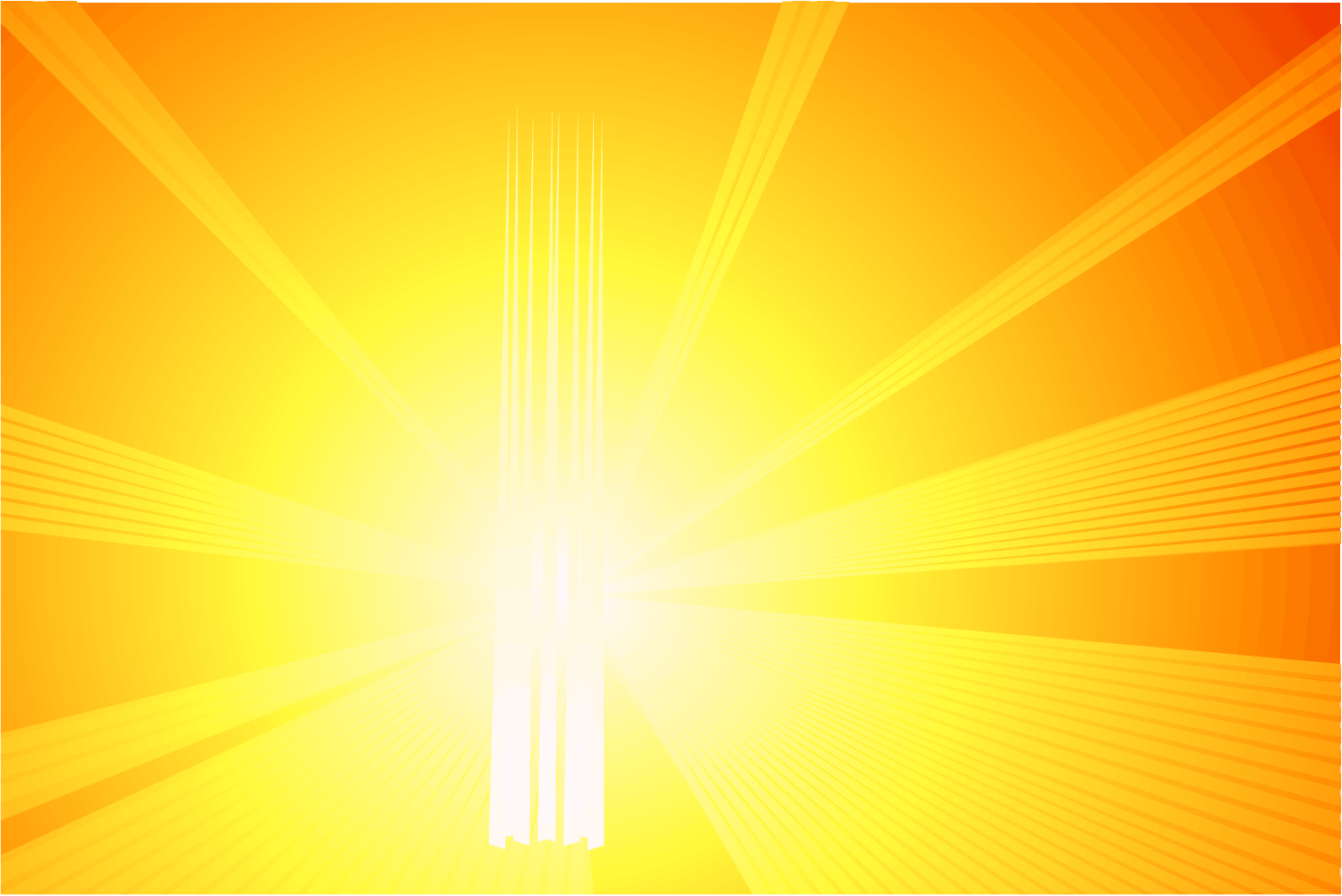 Jesus died to …
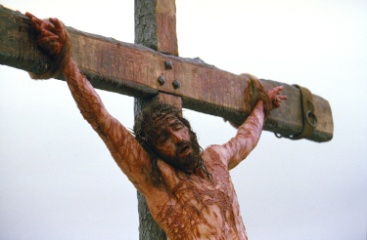 …provide forgiveness from sin.
…transform us!
…show us the way to the Father.
Picture and slide format from “The Big Picture”
Heb 9:22 …without the shedding of blood there can be no forgiveness